https://www.youtube.com/watch?v=lVPLIuBy9CY – 10 minutes
Music Theory, Act III.Rhythm EtiquetteTuesday, May 5, 2020
How to Conduct Yourself in Private
Tonight’s Show
Review and Wrap-up of Last Week’s Meeting
Modern Rhythmic Notation (whys and wherefores will come later)
Meter
Rhythm Solfège Options for Modern Bandsfolk
Review and wrap-up
Major scale formula
WWHWWWH
Minor scale formula
WHWWHWW (relative/natural)
Circle of fifths
Speech tempo, patterns, pauses and word stress
“If a word in the dictionary were misspelled, how would we know?” Steven Wright 
“When I'm good I'm very, very good, but when I'm bad, I'm better.” Mae West 
https://www.youtube.com/watch?v=cxF_V90s9g8  (0:13)
“… “ Marcel Marceau
Bar’s closed
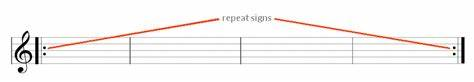 Barlines
Order vs. Chaos
Single
Double
Repeats
Final 
Measures (bars)
Timed
Not timed
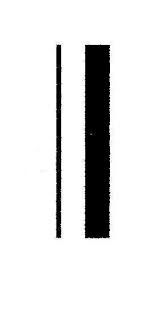 Notes… they’re here for the duration
Tie (not slur)
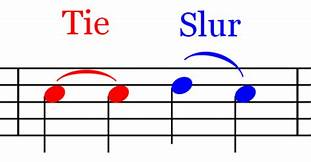 The Dot Rule
Meter (Time Signatures)
How they work
Simple Time Signatures 
Compound Time Signatures
Complex Time Signatures
Non-Dyatic/Irrational Time Signatures
8/8 but in 3 feel
4/20
Time Etiquette  - How to conduct yourself (in private)
2
3
4
Use a Metronome!!!
Homework turn in
Ida
Others
Rhythm Solfège
Numbers
Eastman (Fr. Variant)
Others (Kodály, Gordon, etc.)
Tuplets
Next Week’s Homework
Exercise 1 -  write down the rhythm of the phrase "languages have different rhythms"
Exercise 2 - come up with a short phrase and write down its rhythmic cadence